Figure 4.  Each subject is represented by a dot. Accuracy on recombined pairs is an average of accuracy in the Unique ...
Cereb Cortex, Volume 12, Issue 11, November 2002, Pages 1180–1192, https://doi.org/10.1093/cercor/12.11.1180
The content of this slide may be subject to copyright: please see the slide notes for details.
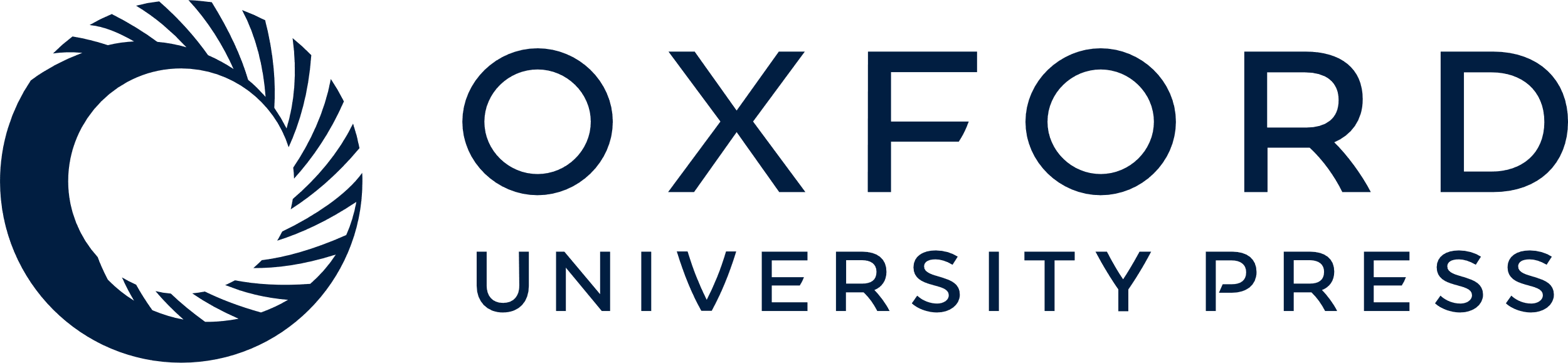 [Speaker Notes: Figure 4.  Each subject is represented by a dot. Accuracy on recombined pairs is an average of accuracy in the Unique Recombined and Common Recombined conditions. Reaction time (RT) is based on correct trials. The thin diagonal line and r2 are from the regression equation relating Recombined accuracy to slowing on correct Old trials with a Common word as compared to correct Old trials with Unique words.


Unless provided in the caption above, the following copyright applies to the content of this slide: © Oxford University Press]